TIẾT 47: ÔN TẬP CHỦ ĐỀ 3
KHOA HỌC TỰ NHIÊN 7- CHÂN TRỜI SÁNG TAO
GIÁO VIÊN: LÊ THỊ LINH
ST
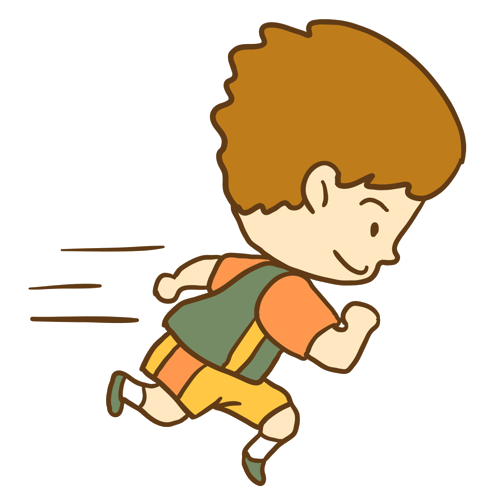 KHỞI ĐỘNG
TÌM MẢNH GHÉP
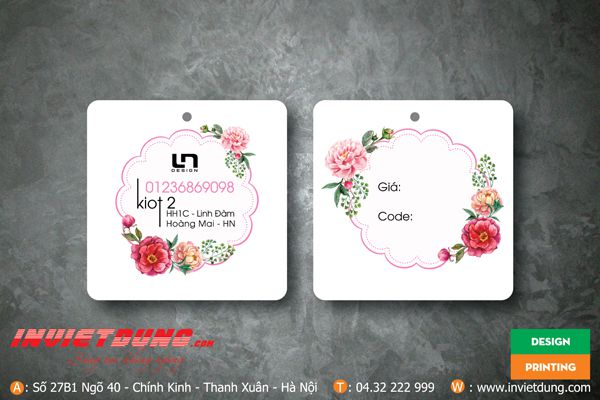 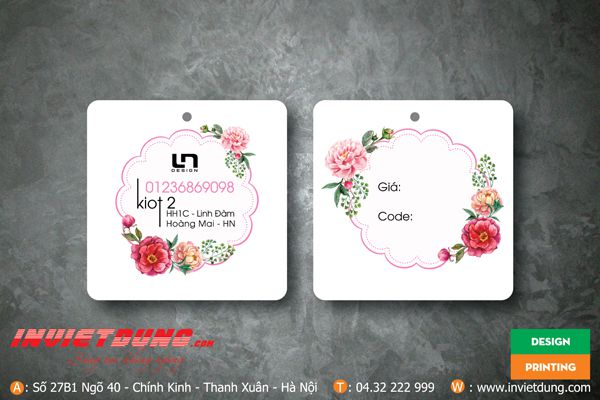 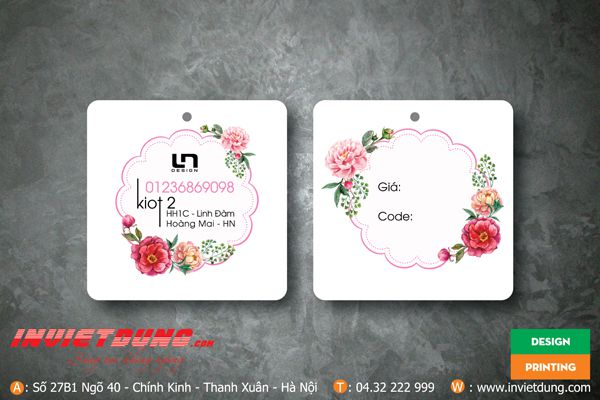 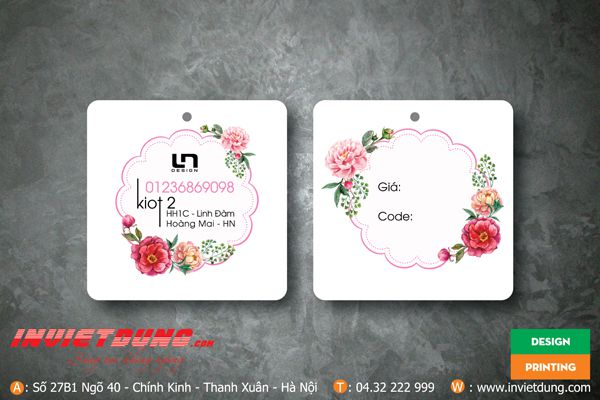 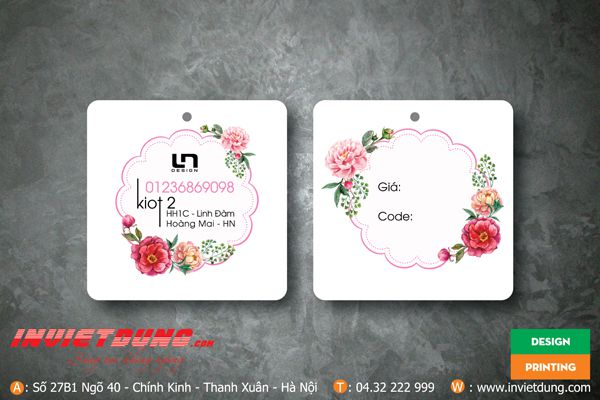 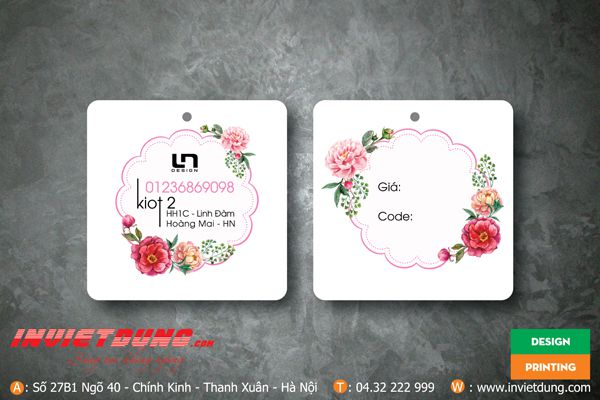 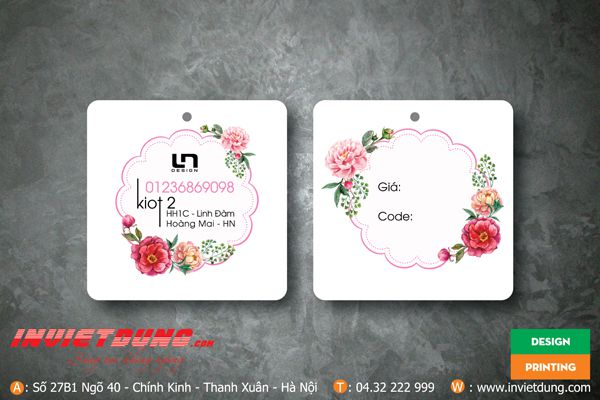 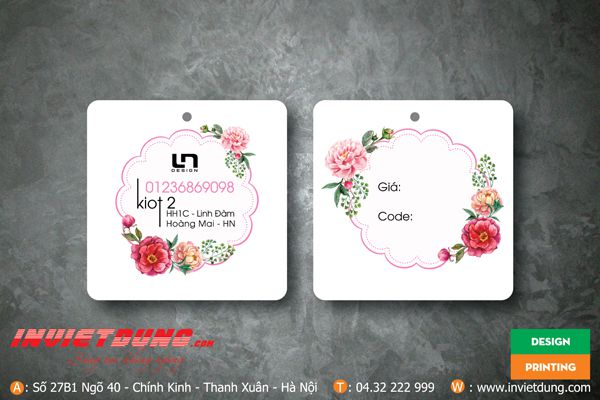 36km/h
90km/h
25m/s
5m/s
18km/h
10m/s
15m/s
54km/h
TÌM MẢNH GHÉP
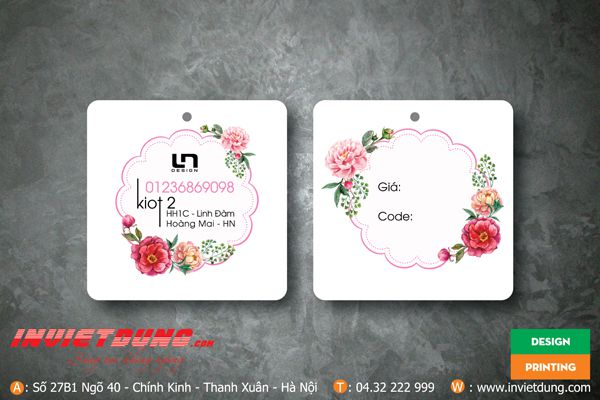 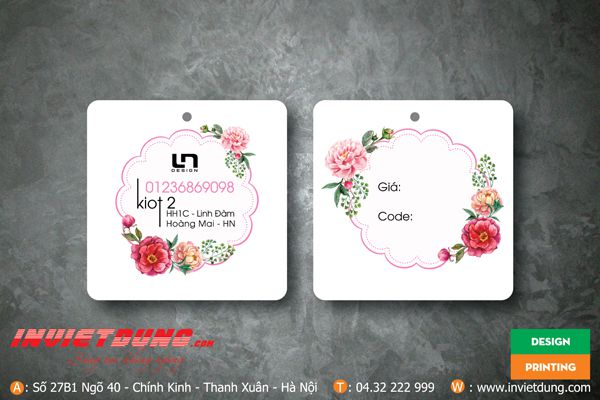 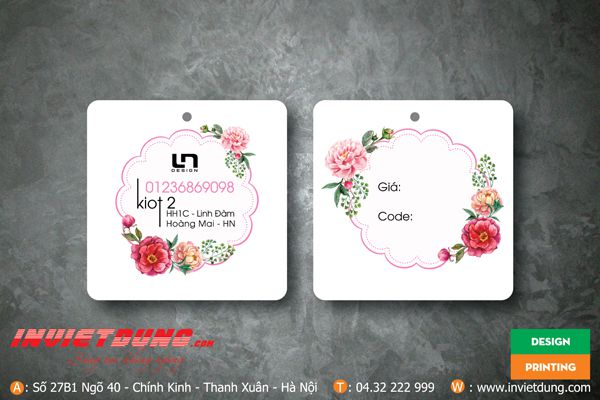 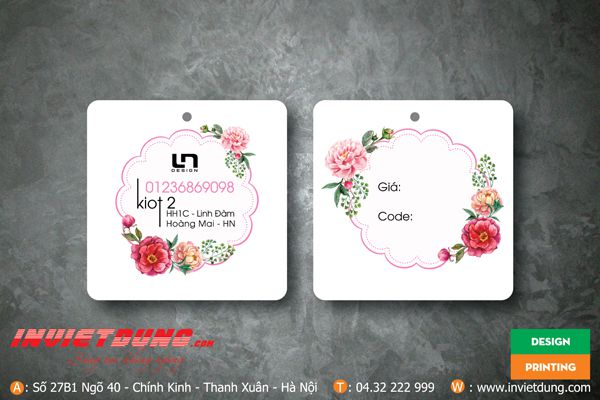 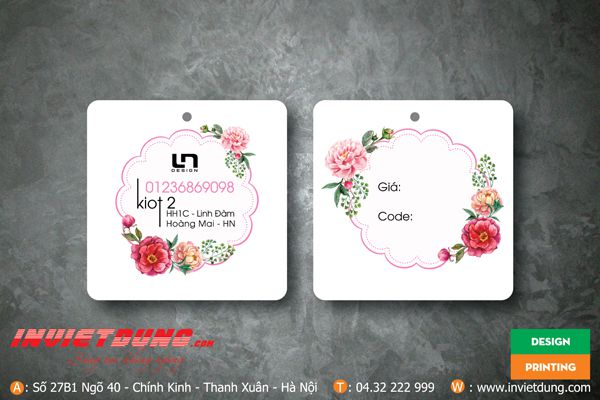 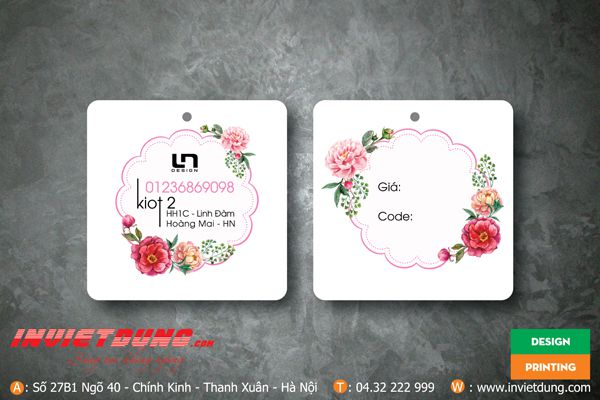 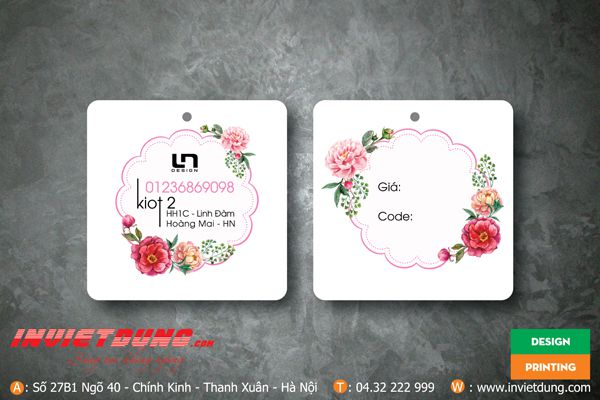 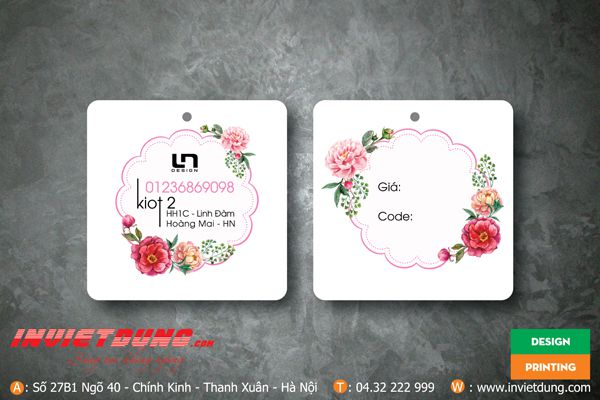 36km/h
90km/h
25m/s
5m/s
18km/h
10m/s
15m/s
54km/h
A. KIẾN THỨC CẦN NHỚ
v là vận tốc
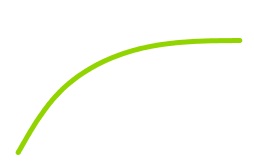 s là quãng đường
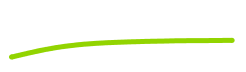 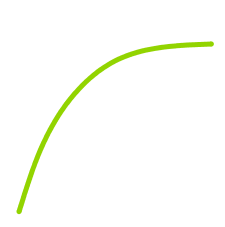 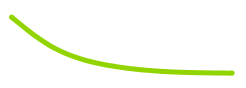 t là thời gian
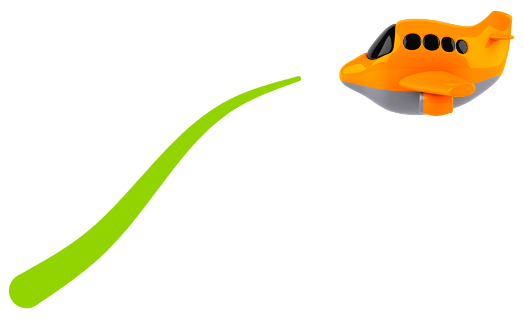 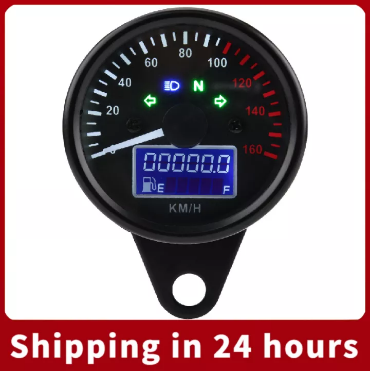 Công thức
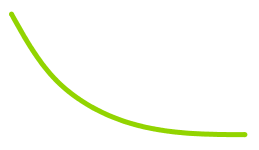 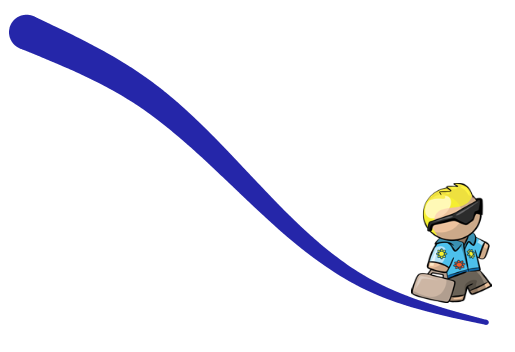 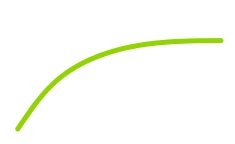 Dụng cụ
km/h
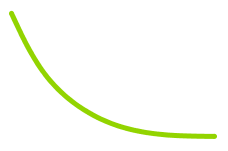 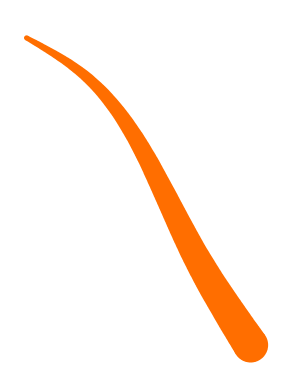 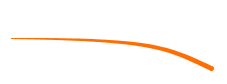 Đơn vị
TỐC ĐỘ
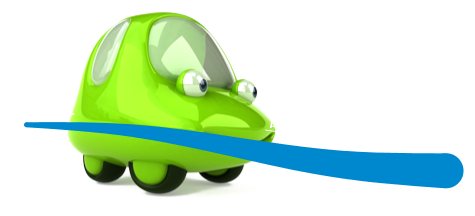 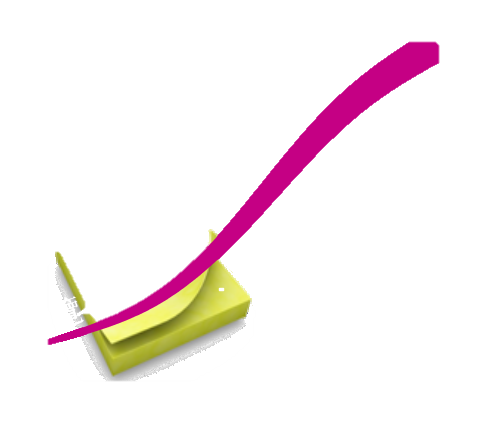 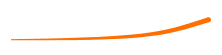 m/s
ATGT
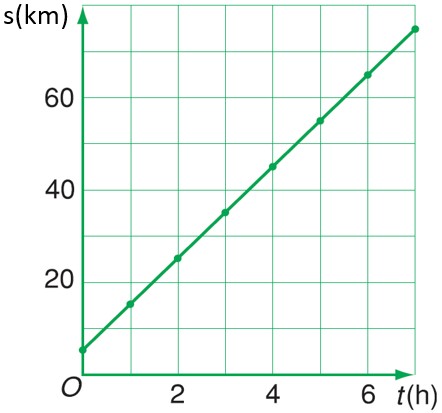 Đúng tốc độ quy định khi tham gia giao thông
Đồ thị
B.LUYỆN TẬP
Câu 1. Nếu biết độ lớn tốc độ của một vật, ta có thể:
A. Biết được quỹ đạo của vật là đường tròn hay đường thẳng
B. Biết được vật chuyển động nhanh hay chậm
C. Biết được tại sao vật chuyển động
D. Biết được hướng chuyển động của vật
Câu 2. Tốc độ của ô tô là 36km/h, của người đi xe máy là 34km/h và của tàu hỏa là 14m/s. Sắp xếp độ lớn tốc độ của các phương tiện trên theo thứ tự từ bé đến lớn là
A. tàu hỏa – ô tô – xe máy
B. ô tô – tàu hỏa – xe máy
C. ô tô – xe máy – tàu hỏa
D. Xe máy – ô tô – tàu hỏa
Câu 3. Đơn vị nào sau đây không phải là đơn vị của tốc độ?
A. m/s
B. km/s
C. kg/m3
D. m/phút
Câu 4. Dụng cụ nào để đo tốc độ?
C. Đồng hồ bấm giây
A. Lực kế
B. Nhiệt kế
D. Tốc kế
Câu 5. Đổi 108km/h = …………… m/s
A. 30m/s
B. 20m/s
C. 15m/s
D. 10m/s
Câu 6. Minh và Nam đi xe đạp trên một đoạn đường thẳng. Trên Hình vẽ, đoạn thẳng OM là đồ thị quãng đường - thời gian của Minh, đoạn thẳng ON là đổ thị quãng đường - thời gian của Nam. Mô tả nào sau đây không đúng?
A. Minh và Nam xuất phát cùng một lúc.
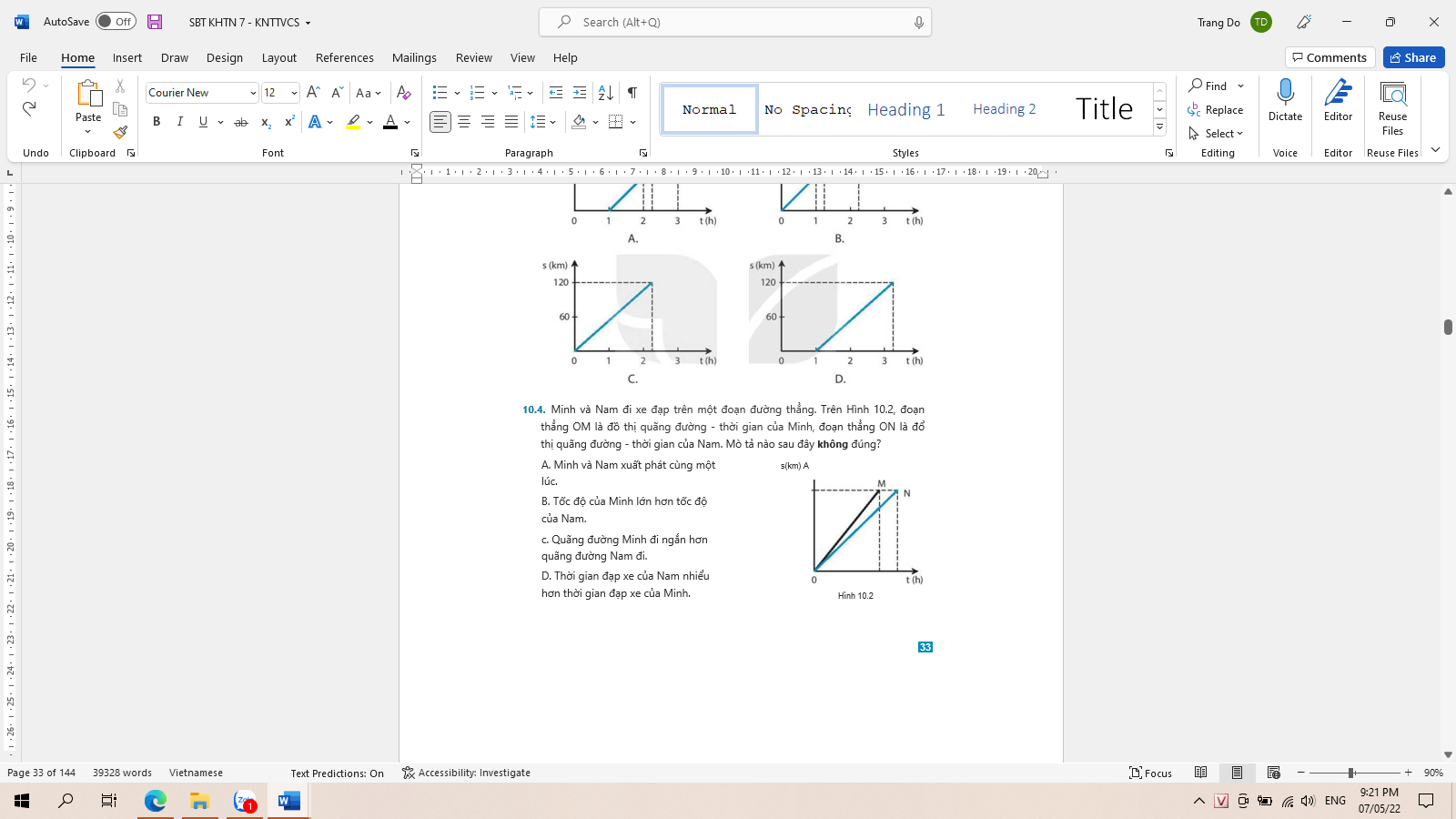 B. Tốc độ của Minh lớn hơn tốc độ của Nam.
C. Quãng đường Minh đi ngắn hơn quãng đường Nam đi.
D. Thời gian đạp xe của Nam nhiểu hơn thời gian đạp xe của Minh.
Câu 7. Đường biểu diễn quãng đường theo thời gian của chuyển động như hình dưới đây có hình dạng gì?
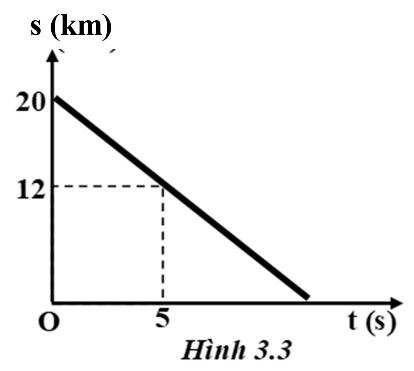 A. Đường thẳng
B. Đường cong
C. Đường nằm ngang
D. Đường hyperbol
Câu 8: Cảnh sát giao thông thường sử dụng thiết bị gì để xác định tốc độ của các phương tiện đang lưu thông trên đường?
A. Thiết bị bắn tốc độ
B. Đồng hồ bấm giây
C. Cổng quang điện
D. Thiến bị cảm biến chuyển động
Câu 9. Một học sinh đi bộ từ nhà đến trường trên đoạn đường 3,6km, trong thời gian 40 phút. Tốc độ của học sinh đó là
A. 19,44m/s
B. 15m/s
C. 1,5m/s
D. 2/3 m/s
Câu 10. Một xe ô tô đi từ A đến B với vận tốc 25km/h. Quãng đường AB dài 108km. Hỏi xe ô tô đi từ A đến B mất bao lâu?
A. 2,7h
B. 3,5h
C. 2,5h
D. 3,7h
VẬN DỤNG
Bài tập 1. Hãy chọn giá trị tốc độ cho phù hợp
4
5
1
3
2
BÀI TẬP 2
Nếu xét đơn vị tốc độ theo “chiều dài cơ thể trên giây” thì một loài ve bé nhỏ tên khoa học là Paratarsotomus macropalpis, cơ thể chỉ dài khoảng 0,7 mm nhưng chính là quán quân về tốc độ trên mặt đất của chúng ta. Nó có thể di chuyển được quãng đường dài gấp 322 lần cơ thể mỗi giây.
a/ Tính tốc độ của loại ve đó?
b/ Tính thời gian cần thiết để loài ve đó đi được hết một cành cây dài 2 m?
a/ Quãng đường loài ve trên di chuyển được trong mỗi giây là
b/ Thời gian để ve đi hết nhánh cây dài 2m:
Bài tập 3: ĐỒ THỊ (s,t)
Hãy vẽ những đồ thị (s,t) có thể từ những số liệu bên dưới
Quãng đường
(m)
Thời gian
(s)
2; 4; 6; 8
5; 10; 15; 20
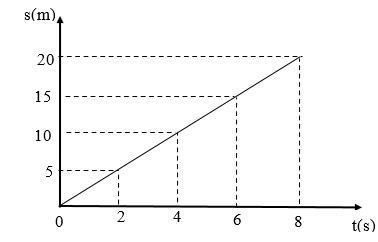 ĐIỀU GÌ XẢY RA NẾU VƯỢT QUÁ TỐC ĐỘ CHO PHÉP?
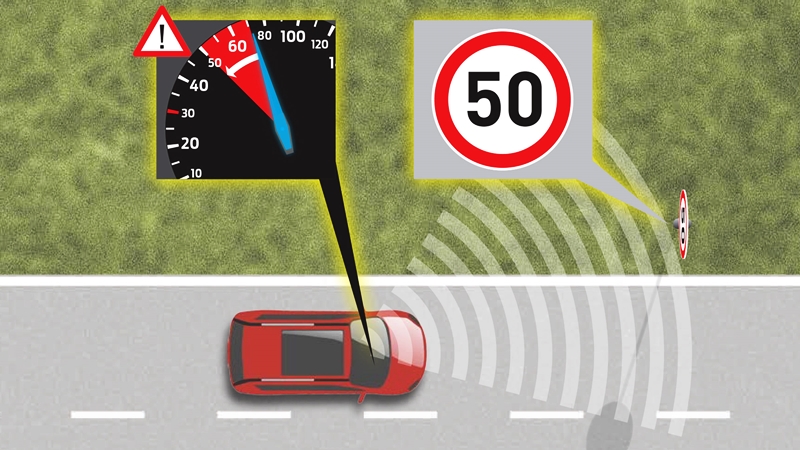 Nếu bạn được tuyên truyền về điều này bạn sẽ làm gì?
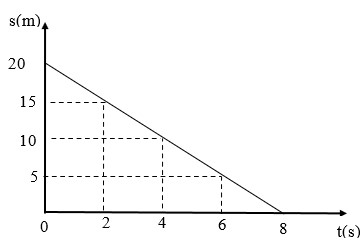 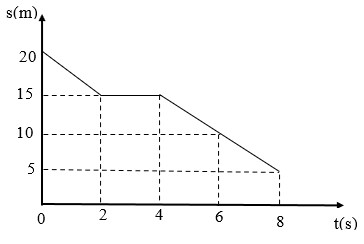 Bài tập 4: Hãy dựa vào đồ thị, viết một để bài tập có 3 câu hỏi rồi giải.
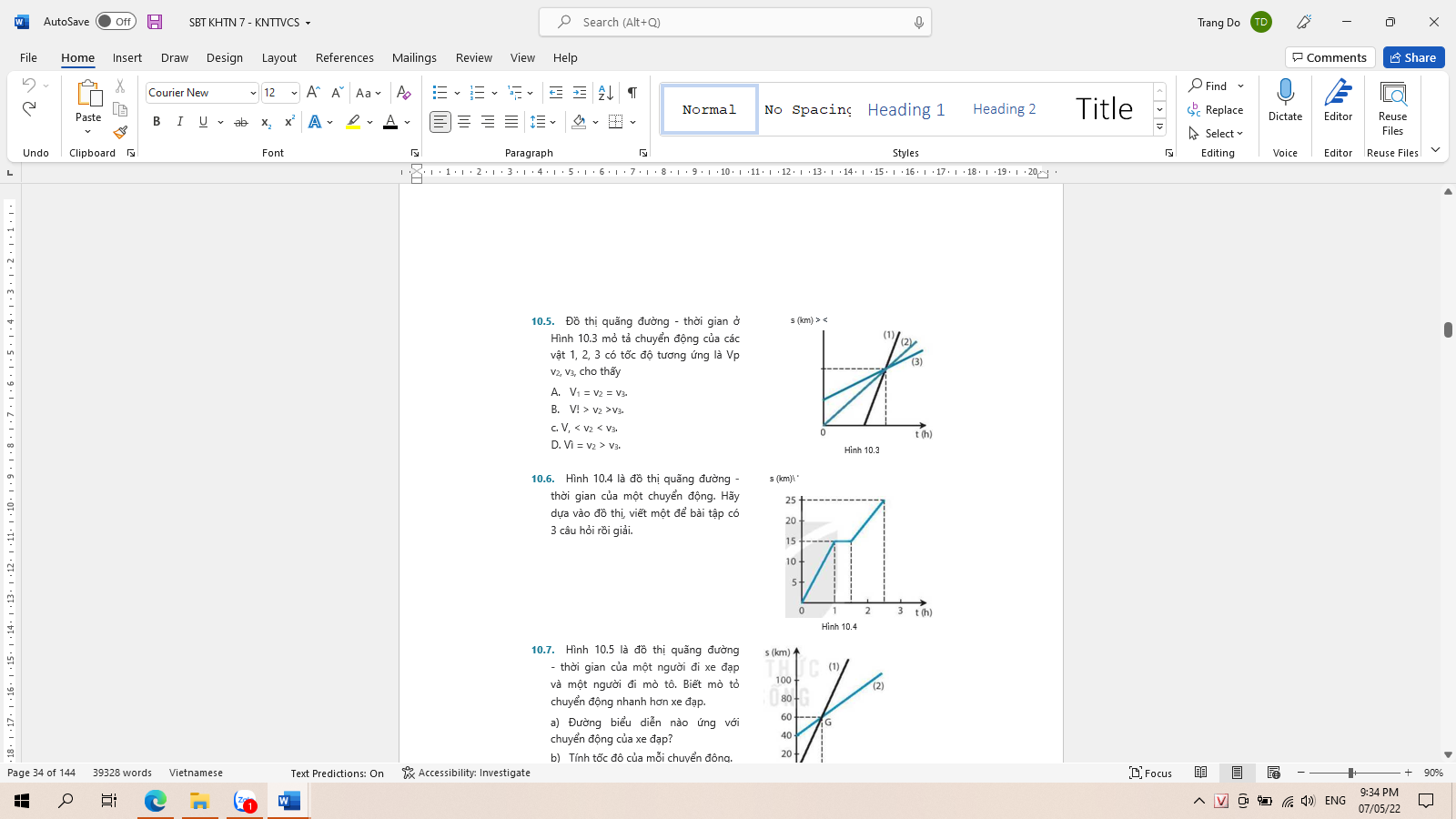 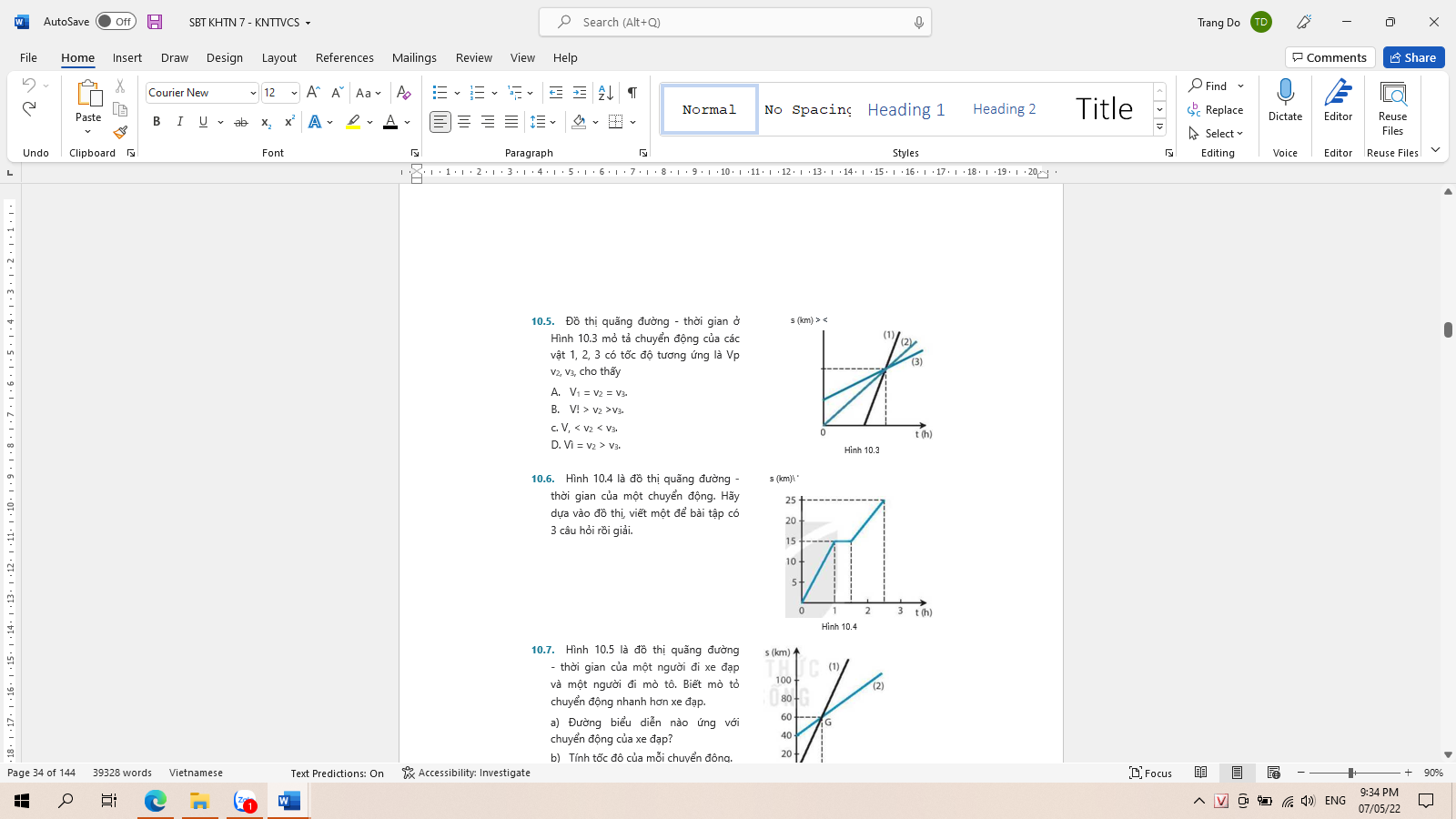 Một người đi xe đạp đi từ A đến B dài 25 km. Trong 1 giờ đầu, người  đó đi được 15km và tại đây nghỉ ngơi 0,5h. Quãng đường 10km còn lại người đi mất 1h.
a) Tình vận tốc người đó đi được trong 1 giờ đầu
b) Tính vận tốc người đó đi được trong 10km còn lại.
c) Để đi từ A đến B người đó mất bao lâu?
BÀI TẬP 2
Tóm tắt
t = 5h
v = 30km/h
s = ?km
Một đoàn tàu chuyển động trong 5 giờ với tốc độ trung bình 30km/h. Tính quãng đường đoàn tàu đi đươc?